Thomas
Time for another Keynote presentation? Or maybe it's your first one, and your hands are already sweating at the thought of having to speak in front of a crowd.
About Our Company
Lorem Ipsum has been the industry's standard dummy text ever since the 1500s, when an unknown printer took a galley of type and scrambled it to make a type specimen book.
Lorem Ipsum has been the industry's standard dummy text ever since the 1500s, when an unknown printer took a galley of type and scrambled it to make a type specimen book.
About Our Company
Lorem Ipsum has been the industry's standard dummy text ever since the 1500s, when an unknown printer took a galley of type and scrambled it to make a type specimen book.
Lorem Ipsum has been the industry's standard dummy text ever since the 1500s, when an unknown printer took a galley of type and scrambled it to make a type specimen book.
About
 US
Lorem Ipsum has been the industry's standard dummy text ever since the 1500s, when an unknown printer took a galley of type and scrambled it to make a type specimen book.
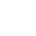 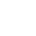 Lorem Ipsum has been the industry's standard dummy text ever since the 1500s, when an unknown printer took a galley of type and scrambled it to make a type specimen book.
About
 US
Lorem Ipsum has been the industry's standard dummy text ever since the 1500s, when an unknown printer took a galley of type and scrambled it to make a type specimen book.
About
 US
Lorem Ipsum has been the industry's standard dummy text ever since the 1500s, when an unknown printer took a galley of type and scrambled it to make a type specimen book.
Lorem Ipsum has been the industry's standard dummy text ever since the 1500s, when an unknown printer took a galley of type and scrambled it to make a type specimen book.
Page
Break
Our
Service
Lorem ipsum dolor
Lorem Ipsum has been the industry's standard dummy text ever since the 1500s, when an unknown printer took a galley of type and scrambled it to make a type specimen book.
Our
Service
Lorem ipsum dolor
Lorem Ipsum has been the industry's standard dummy text ever since the 1500s, when an unknown printer took a galley of type and scrambled it to make a type specimen book.
Our
Service
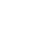 Lorem ipsum dolor
Lorem Ipsum has been the industry's standard dummy text ever since the 1500s, when an unknown printer took a galley of type and scrambled it to make a type specimen book.
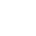 Lorem ipsum dolor
Lorem Ipsum has been the industry's standard dummy text ever since the 1500s, when an unknown printer took a galley of type and scrambled it to make a type specimen book.
Our
Service
Lorem ipsum dolor
Lorem Ipsum has been the industry's standard dummy text ever since the 1500s, when an unknown printer took a galley of type and scrambled it to make a type specimen book.
Lorem ipsum dolor
Our
Service
Lorem Ipsum has been the industry's standard dummy text ever since the 1500s, when an unknown printer took a galley of type and scrambled it to make a type specimen book.
Page
Break
“This is a quote. Words full of wisdom that someone important said and can make the reader get inspired.”
Our
Features
Lorem Ipsum has been the industry's standard dummy text ever since the 1500s, when an unknown printer took a galley of type and scrambled it to make a type specimen book.
Our
Features
First Features
Lorem Ipsum has been the industry's standard dummy text ever since the 1500s, when an unknown printer took a galley of type and scrambled it to make a type specimen book.
Two Features
Lorem Ipsum has been the industry's standard dummy text ever since the 1500s, when an unknown printer took a galley of type and scrambled it to make a type specimen book.
Our
Features
Tree Features
Lorem Ipsum has been the industry's standard dummy text ever since the 1500s, when an unknown printer took a galley of type and scrambled it to make a type specimen book.
Four Features
Lorem Ipsum has been the industry's standard dummy text ever since the 1500s, when an unknown printer took a galley of type and scrambled it to make a type specimen book.
Our
Features
Desktop Features
Lorem Ipsum has been the industry's standard dummy text ever since the 1500s, when an unknown printer took a galley of type and scrambled it to make a type specimen book.
Our
Features
Phone Features
Lorem Ipsum has been the industry's standard dummy text ever since the 1500s, when an unknown printer took a galley of type and scrambled it to make a type specimen book.
Page
Break
“This is a quote. Words full of wisdom that someone important said and can make the reader get inspired.”
Our
Team
Lorem Ipsum has been the industry's standard dummy text ever since the 1500s, when an unknown printer took a galley of type and scrambled it to make a type specimen book.
Our
Team
Lorem Ipsum has been the industry's standard dummy text ever since the 1500s, when an unknown printer took a galley of type and scrambled it to make a type specimen book.
Shaun Murphy
Teacher
Our
Team
Shaun Murphy
Teacher
Lorem Ipsum has been the industry's standard dummy text ever since the 1500s, when an unknown printer took a galley of type and scrambled it to make a type specimen book.
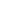 Our
Team
Lorem Ipsum has been the industry's standard dummy text ever since the 1500s, when an unknown printer took a galley of type and scrambled it to make a type specimen book.
Our
Team
Educational Seminars
Lorem Ipsum has been the industry's standard dummy text ever since the 1500s, when an unknown printer took a galley of type and scrambled it to make a type specimen book.
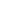 Page
Break
“This is a quote. Words full of wisdom that someone important said and can make the reader get inspired.”
Our Company
In Number
Lorem Ipsum has been the industry's standard dummy text ever since the 1500s, when an unknown printer.
Lorem Ipsum has been the industry's standard dummy text ever since the 1500s, when an unknown printer.
Lorem Ipsum has been the industry's standard dummy text ever since the 1500s, when an unknown printer.
Graphic data
Graphic data
Our Company
In Number
Lorem Ipsum has been the industry's standard dummy text ever since the 1500s, when an unknown printer.
Lorem Ipsum has been the industry's standard dummy text ever since the 1500s, when an unknown printer.
489+
799+
Growth number
Growth number
Lorem Ipsum has been the industry's standard dummy text ever since the 1500s, when an unknown printer took a galley of type and scrambled it to make a type specimen book.
70%
35%
Chart one
Our Company
In Number
Lorem Ipsum has been the industry's standard dummy text ever since the 1500s, when an unknown printer.
Chart two
Lorem Ipsum has been the industry's standard dummy text ever since the 1500s, when an unknown printer.
80%
70%
35%
Chart one
Our Company
In Number
Lorem Ipsum has been the industry's standard dummy text ever since the 1500s, when an unknown printer.
Chart two
Lorem Ipsum has been the industry's standard dummy text ever since the 1500s, when an unknown printer.
Chart tree
Lorem Ipsum has been the industry's standard dummy text ever since the 1500s, when an unknown printer.
80%
70%
35%
Our Company
In Number
Chart one
Chart two
Chart tree
Lorem Ipsum has been the industry's standard dummy text ever since the 1500s, when an unknown printer.
Lorem Ipsum has been the industry's standard dummy text ever since the 1500s, when an unknown printer.
Lorem Ipsum has been the industry's standard dummy text ever since the 1500s, when an unknown printer.
Page
Break
“This is a quote. Words full of wisdom that someone important said and can make the reader get inspired.”
Phone
Lorem Ipsum has been the industry's standard dummy text ever since the 1500s, when an unknown printer.
Keep
Contact
Email
Lorem Ipsum has been the industry's standard dummy text ever since the 1500s, when an unknown printer.
Address
Lorem Ipsum has been the industry's standard dummy text ever since the 1500s, when an unknown printer.
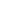 Website
Lorem Ipsum has been the industry's standard dummy text ever since the 1500s, when an unknown printer.
Keep
Contact
Phone
Address
Lorem Ipsum has been the industry's standard dummy text ever since the 1500s, when an unknown printer.
Lorem Ipsum has been the industry's standard dummy text ever since the 1500s, when an unknown printer.
Email
Website
Lorem Ipsum has been the industry's standard dummy text ever since the 1500s, when an unknown printer.
Lorem Ipsum has been the industry's standard dummy text ever since the 1500s, when an unknown printer.
Keep
Contact
Phone
Address
Lorem Ipsum has been the industry's standard dummy text ever since the 1500s, when an unknown printer.
Lorem Ipsum has been the industry's standard dummy text ever since the 1500s, when an unknown printer.
Email
Website
Lorem Ipsum has been the industry's standard dummy text ever since the 1500s, when an unknown printer.
Lorem Ipsum has been the industry's standard dummy text ever since the 1500s, when an unknown printer.
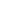 Thank
You !